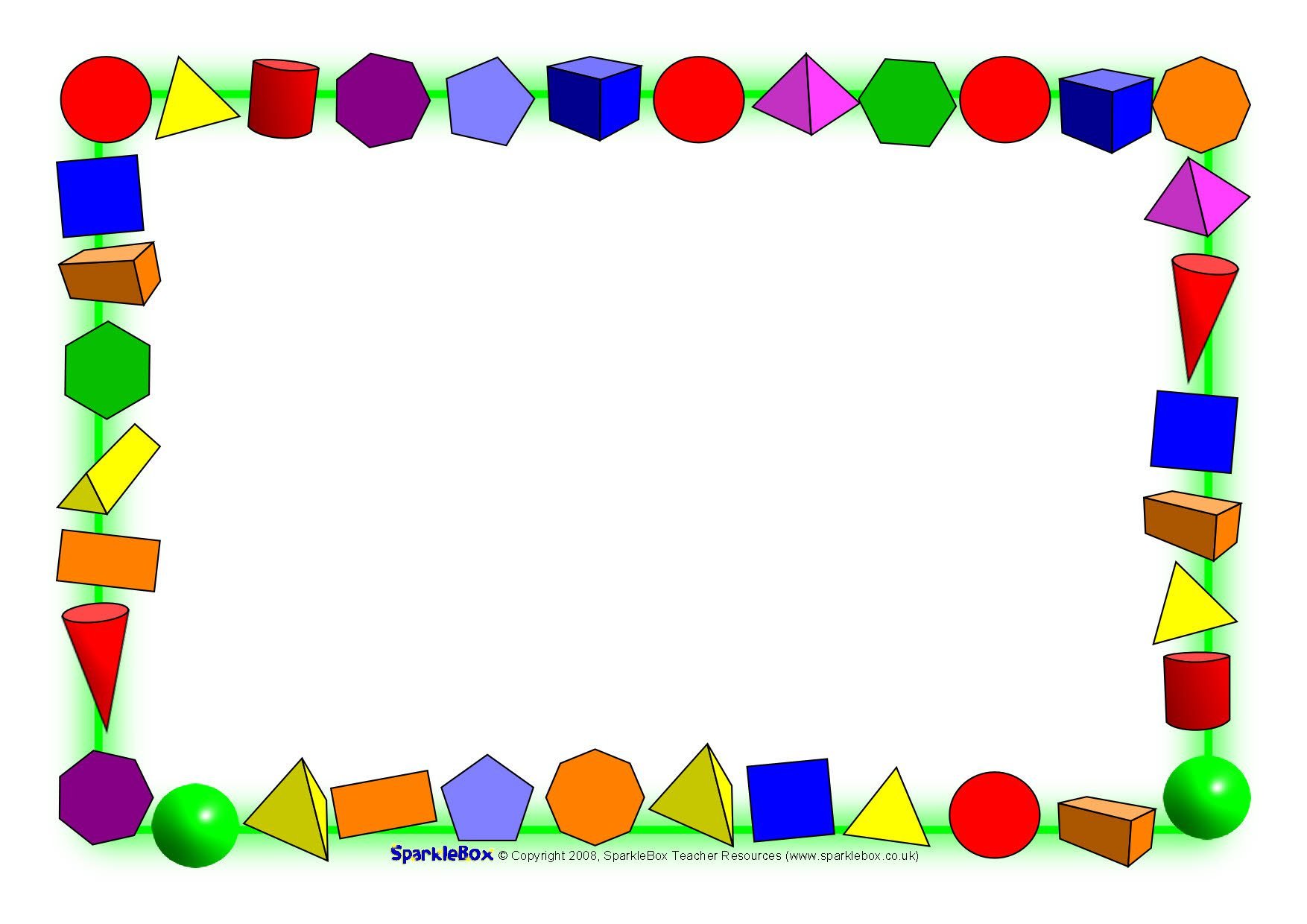 МБДОУ «Детский сад №15» г. Алейска
Городское  методическое  объединение  воспитателейпо  инклюзивному  образованию.
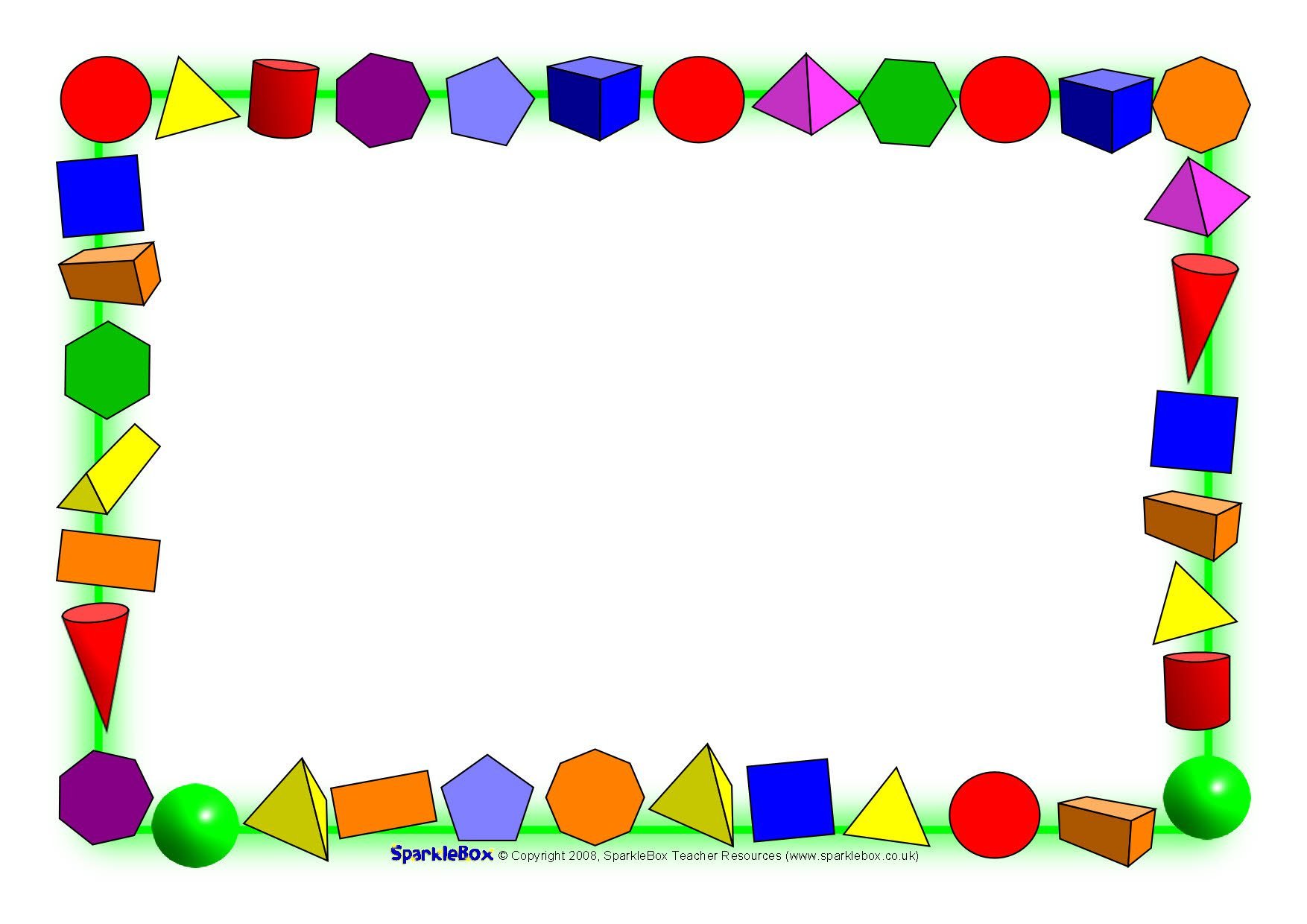 Тема:«Использование  элементов  сенсорного  развития  в  НОД  с  детьми  с  ОВЗ»
Подготовила : воспитатель высшей 
кв. категории  О.Г. Великосельских
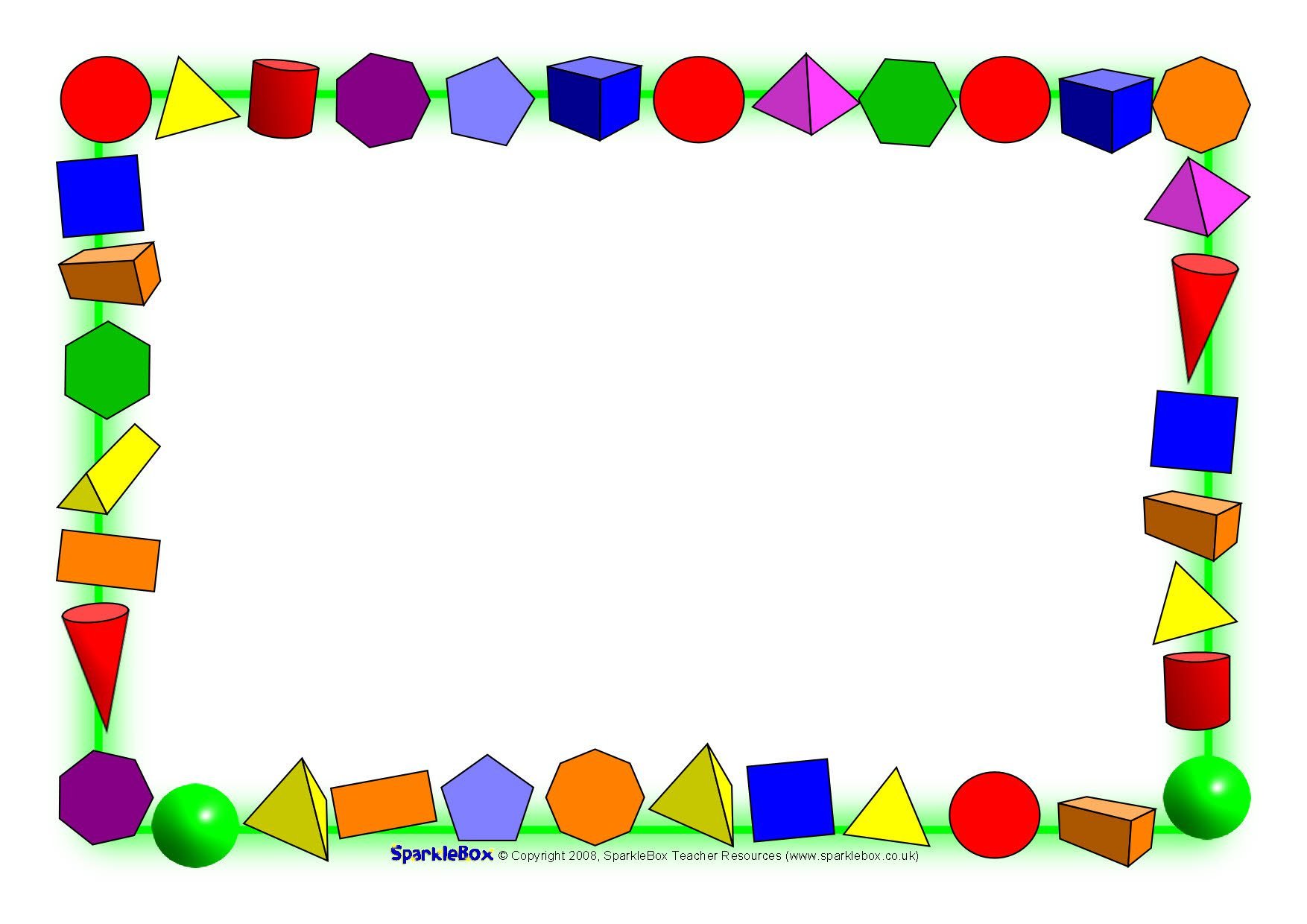 Сенсорное  развитие –
Процесс формирования  восприятия  и  представлений  ребенка  об  окружающем  мире  и  свойствах  предметов.
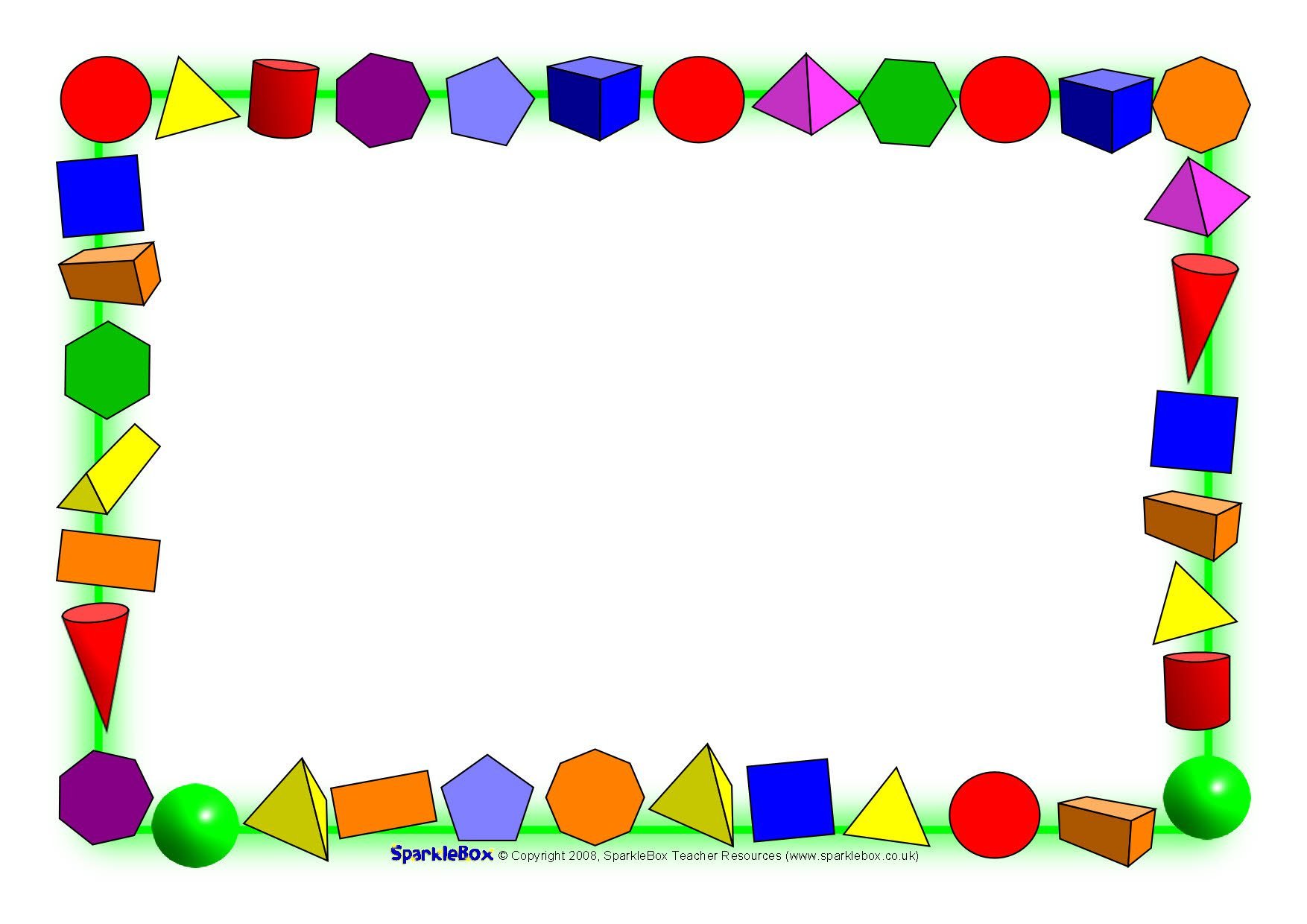 Что  включает  в  себя  сенсорное  развитие?
Развитие  органов  чувств;
Овладение  сенсорными  эталонами;
Усвоение  способов  обследования  предметов.
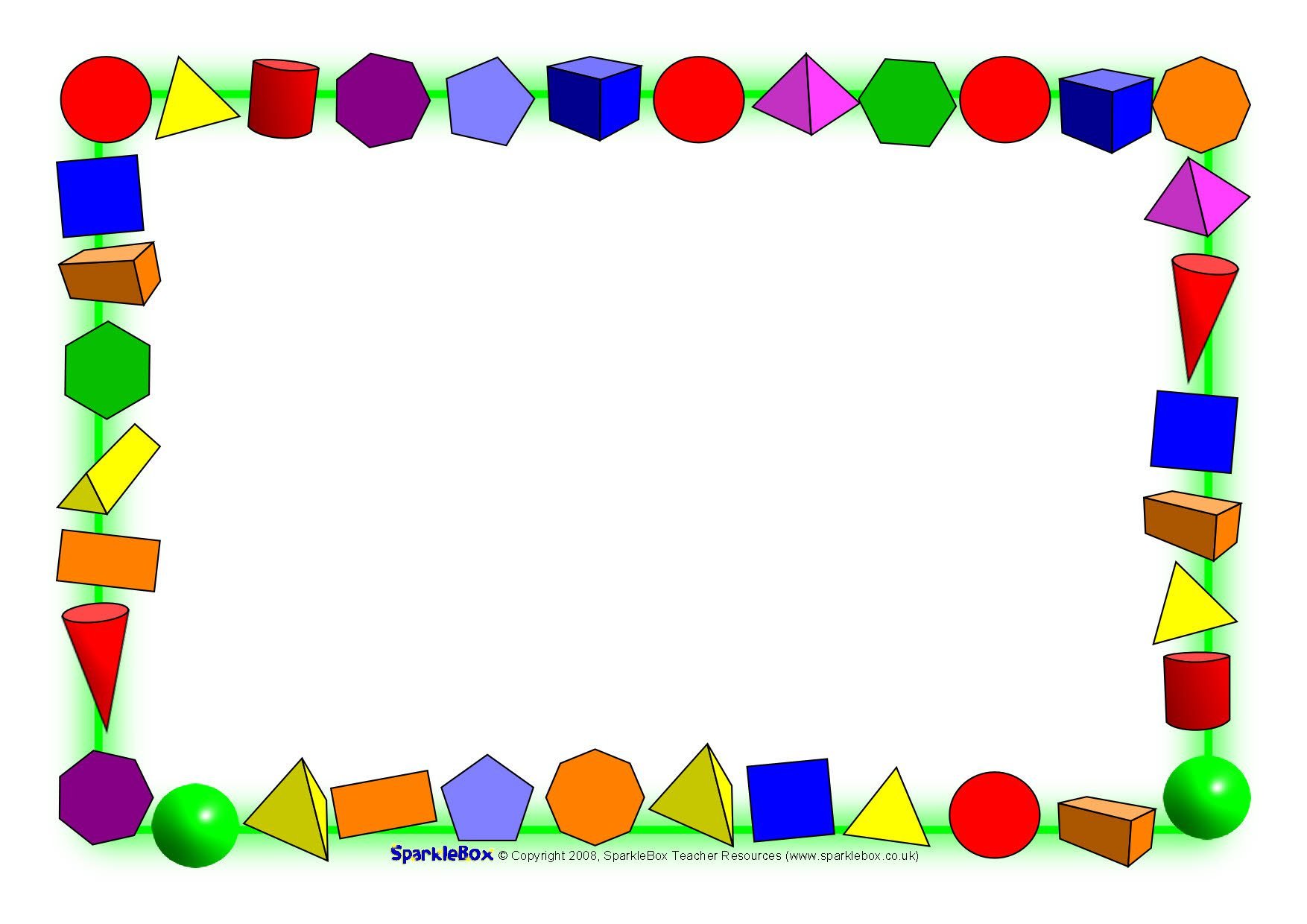 Что  относится  к  сенсорному  развитию?
Это  развитие  восприятия  ребенка  и  формирование  представлений о  внешних  свойствах  предметов: их  форме,цвете,величине,положении  в  пространстве, а  также  запахе  и  вкусе.
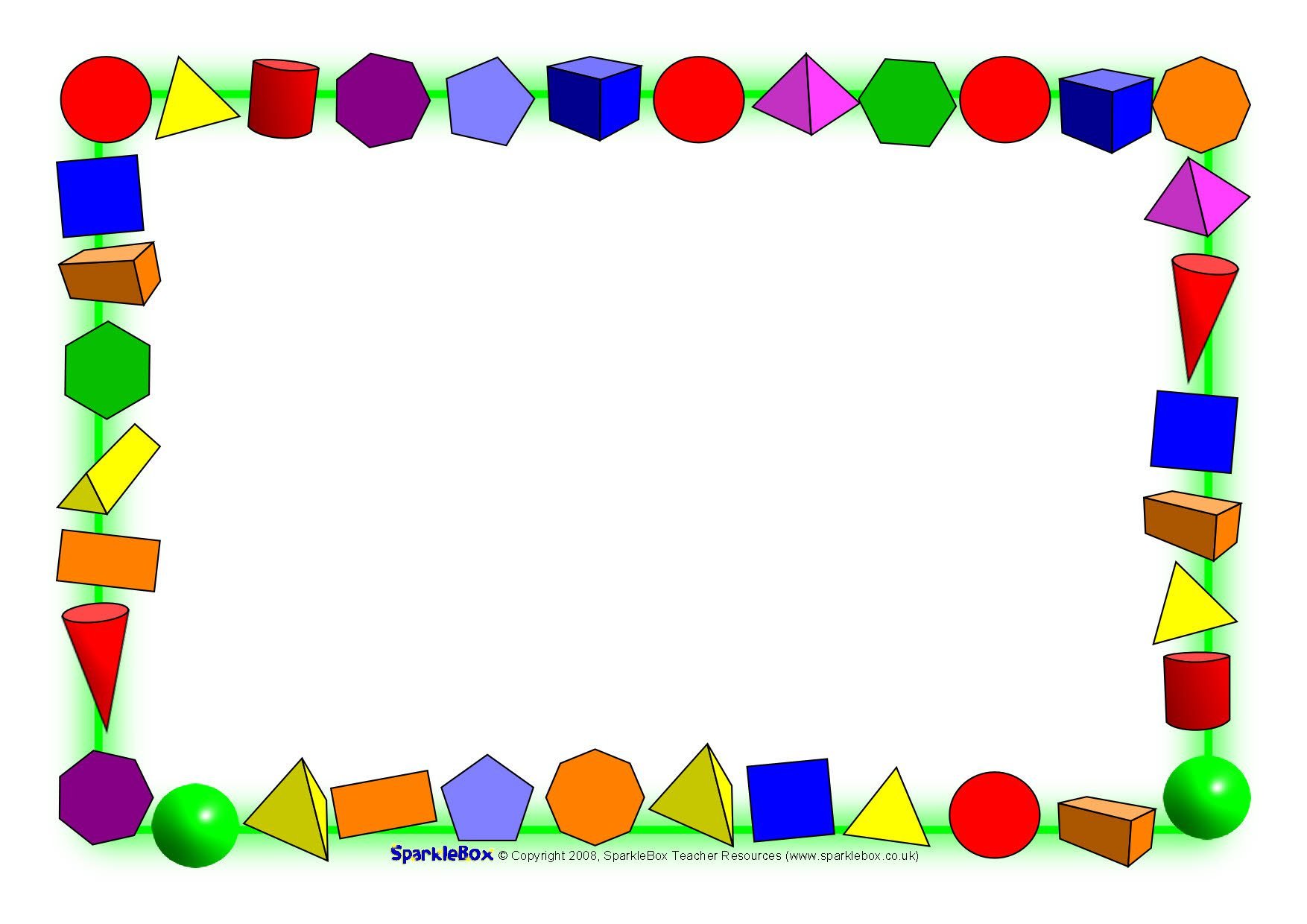 Что  такое  сенсорика  в  детском  саду?
Это  способность  организма  распознавать  внешние  воздействия, значит, сенсорное  развитие-это  развитие  особого  метода  познания  мира  с  помощь  органов  чувств.
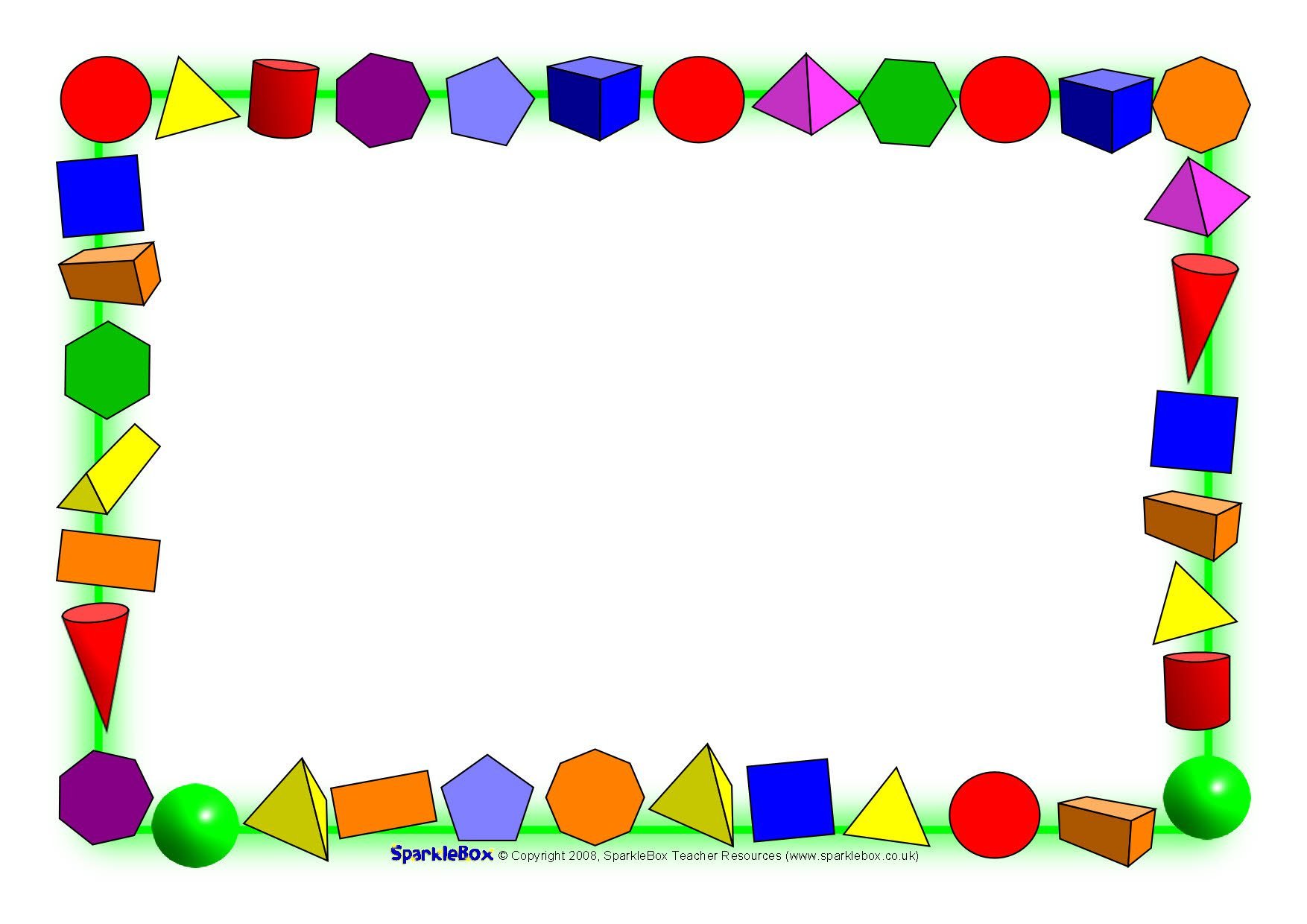 Что  такое  сенсорные  занятия  для  детей?
Формирование  у  детей  полноценного  восприятия  через  целенаправленные  систематические  воздействия  на  различные  анализаторные  системы.
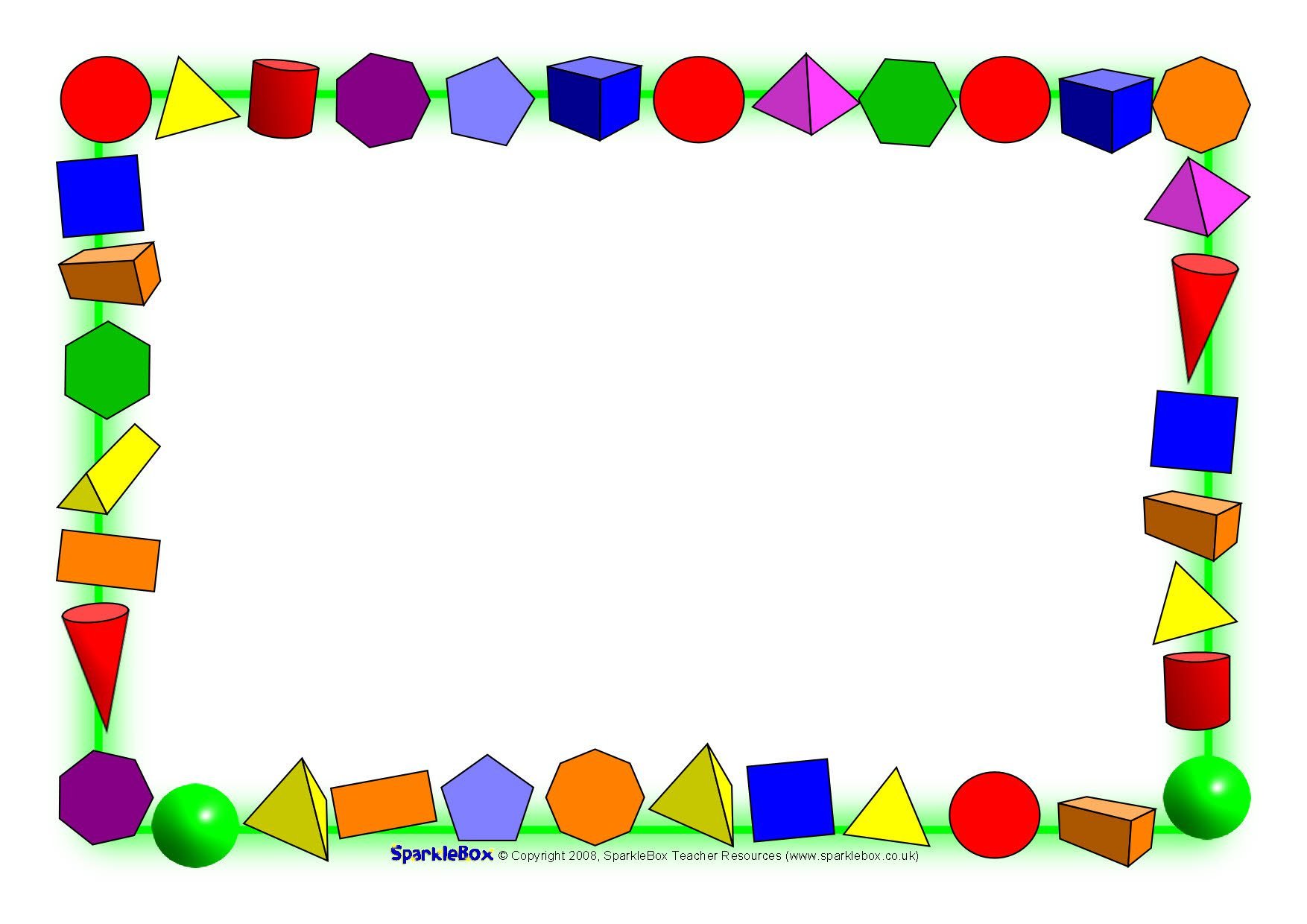 Цель  педагога  в  работе  с  детьми:
Целенаправленное  и  системное  коррекционно-развивающее  развитие  на  сенсорную  сферу  детей.
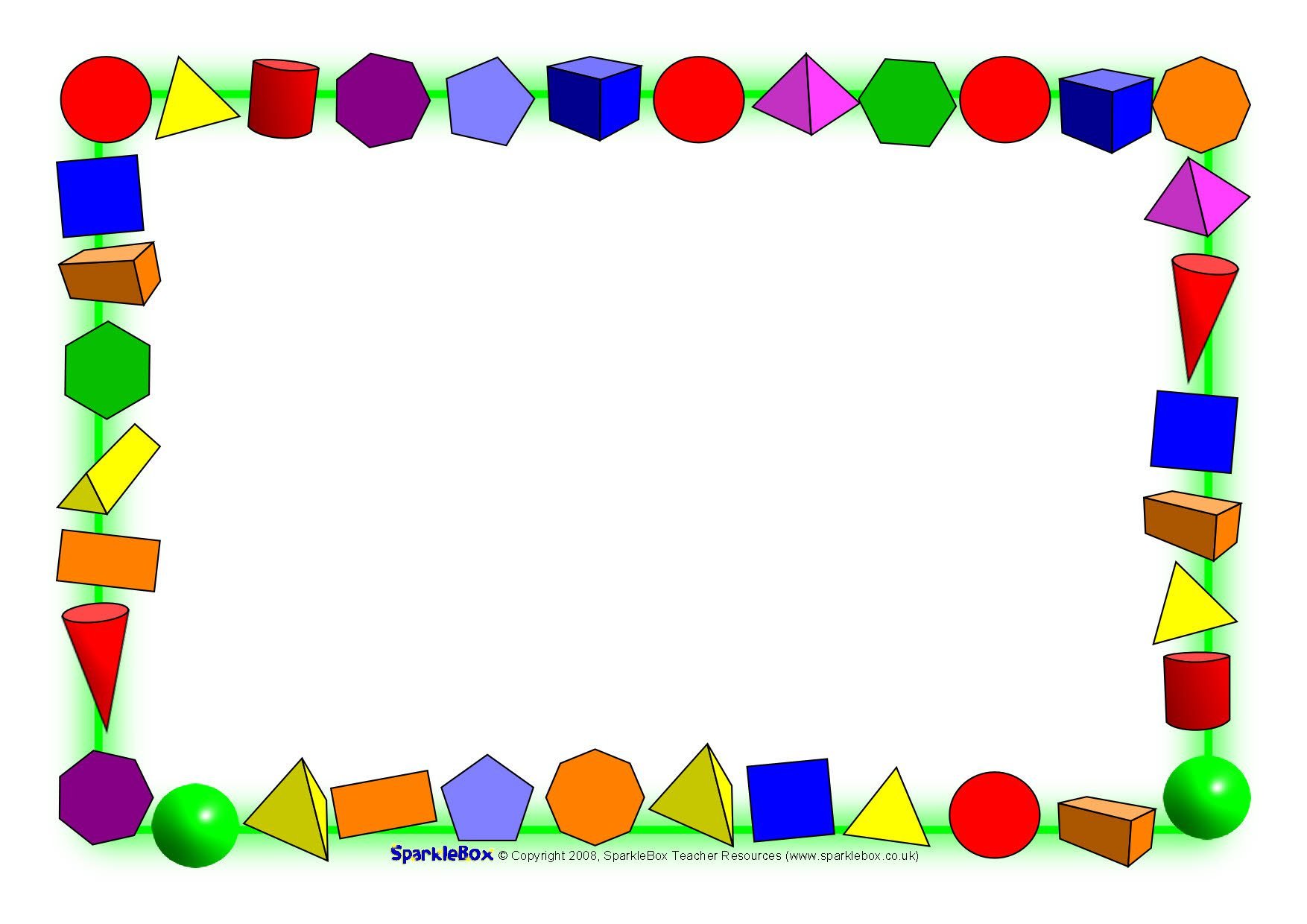 Направления  по  сенсорному  развитию  в  коррекционно-развивающей  работе  с  детьми  с  ОВЗ:
1.Развитие  зрительного  восприятия  и  коррекция  его  нарушений:
а) формирование  представлений  о  цвете  предметов;
б)формирование  представлений  о  форме  предметов;
в)формирование  представлений  о  величине  предметов;
г)формирование  и  коррекция  пространственных представлений;
д)формирование  временных  представлений.

 2.развитие  коррекции тактильного  восприятия.

 3.развитие  и  коррекция  слухового  восприятия.
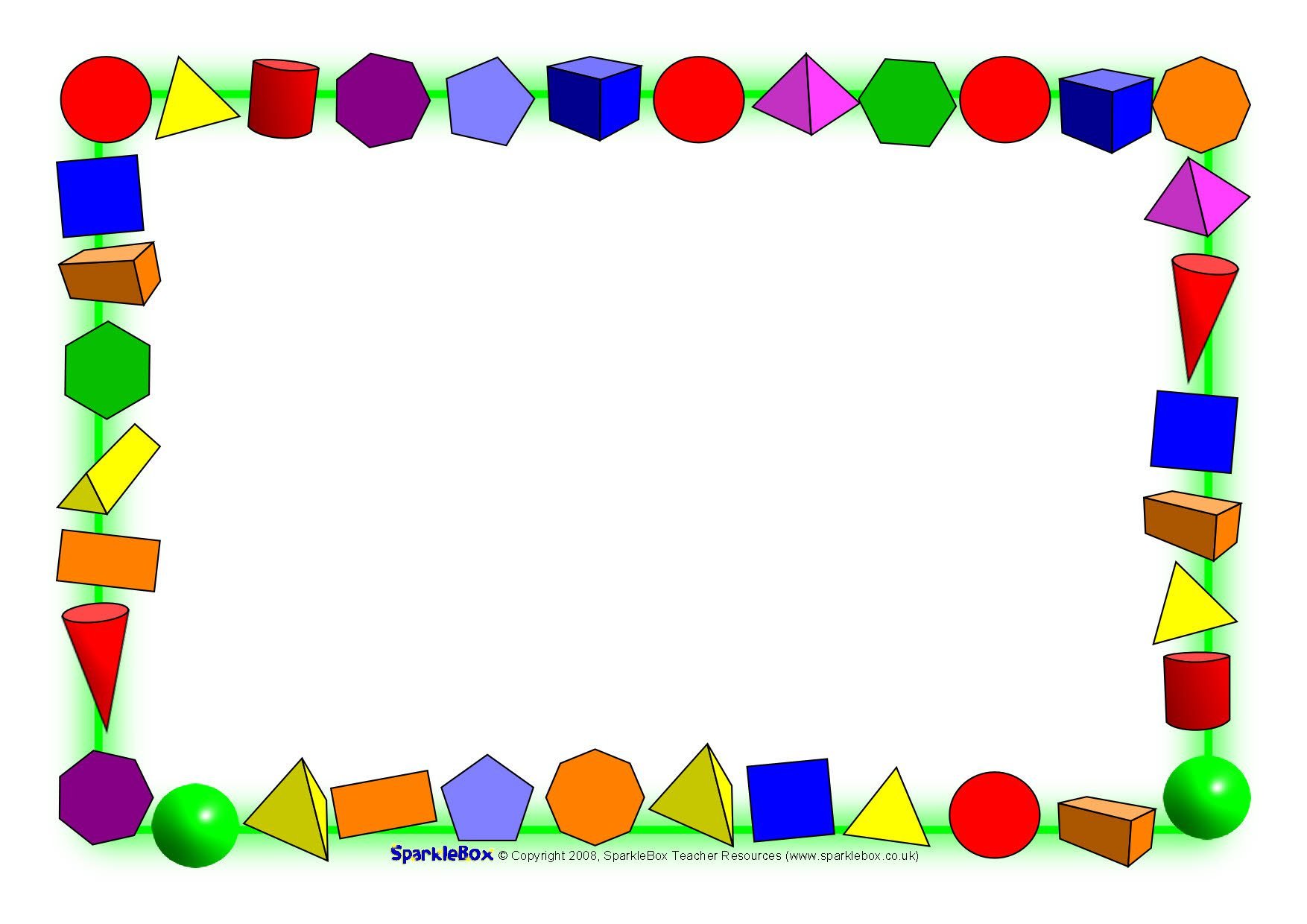 Задачи  сенсорного  воспитания:
Развитие  всех  видов  восприятия.
Формирование  сенсорных  эталонов  цвета, формы, величины, временных  и  пространственных  эталонов.
Формирование  полноценных  представлений  об  окружающем  мире.
Развитие  сенсорной культуры  ребенка.
Развитие  высших  психических  функций(внимания, мышления, памяти, речи) и  коррекция  их  нарушений.
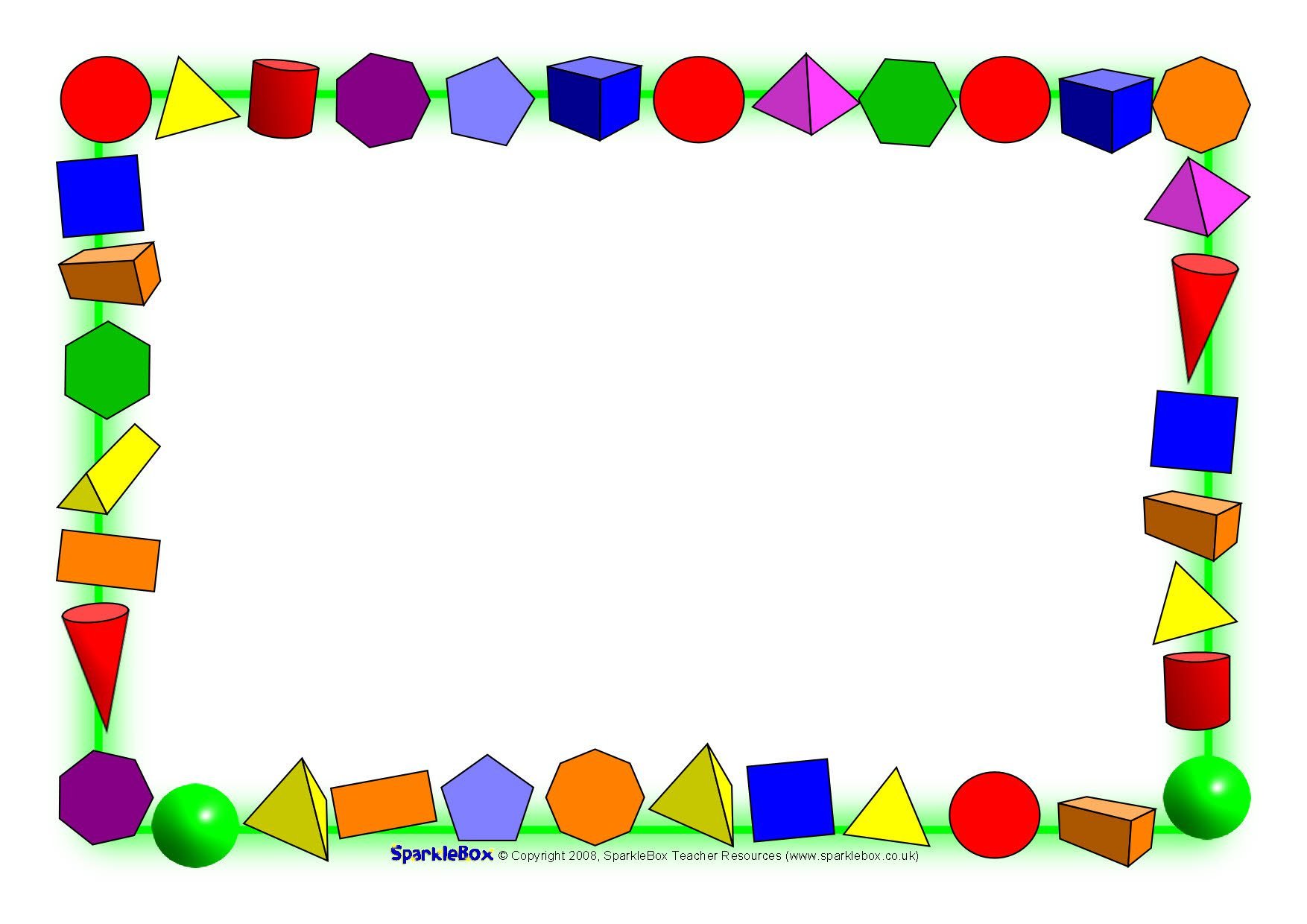 Игры для развития сенсорных эталонов детей старшего возраста
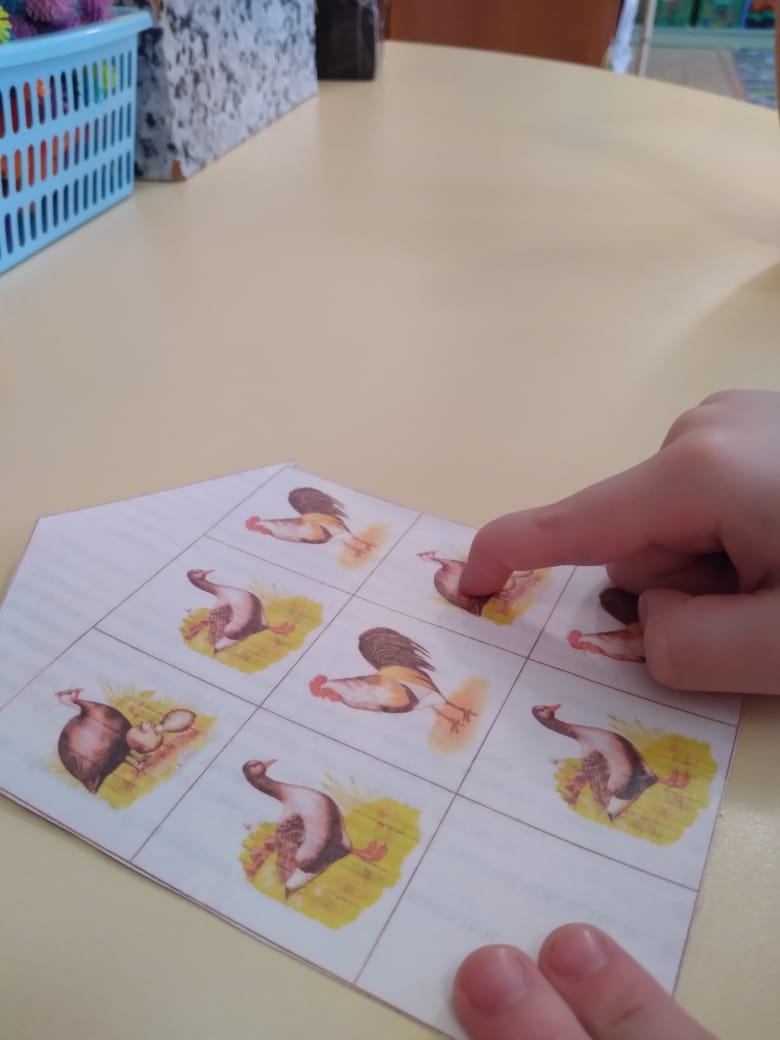 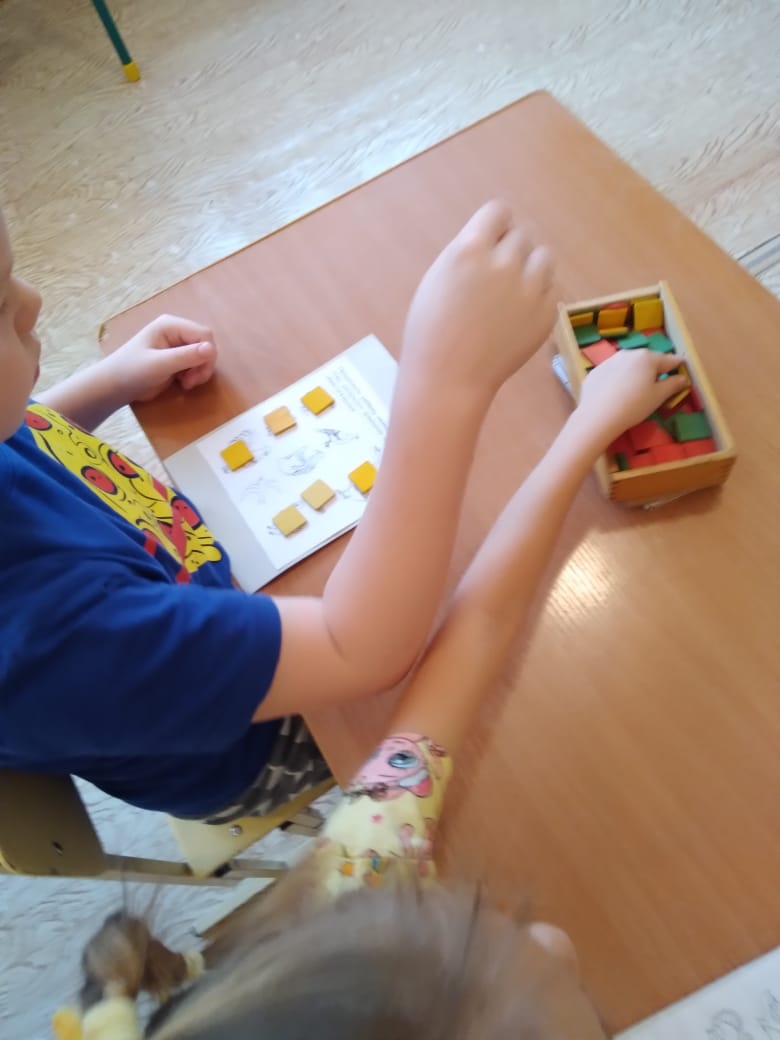 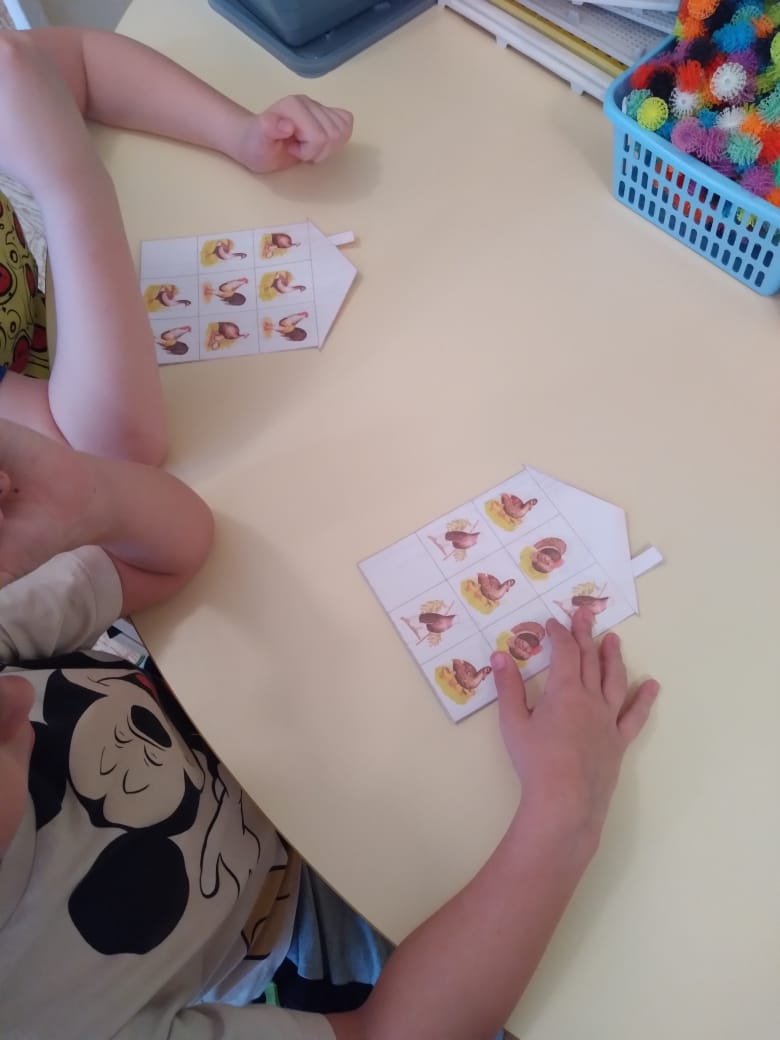 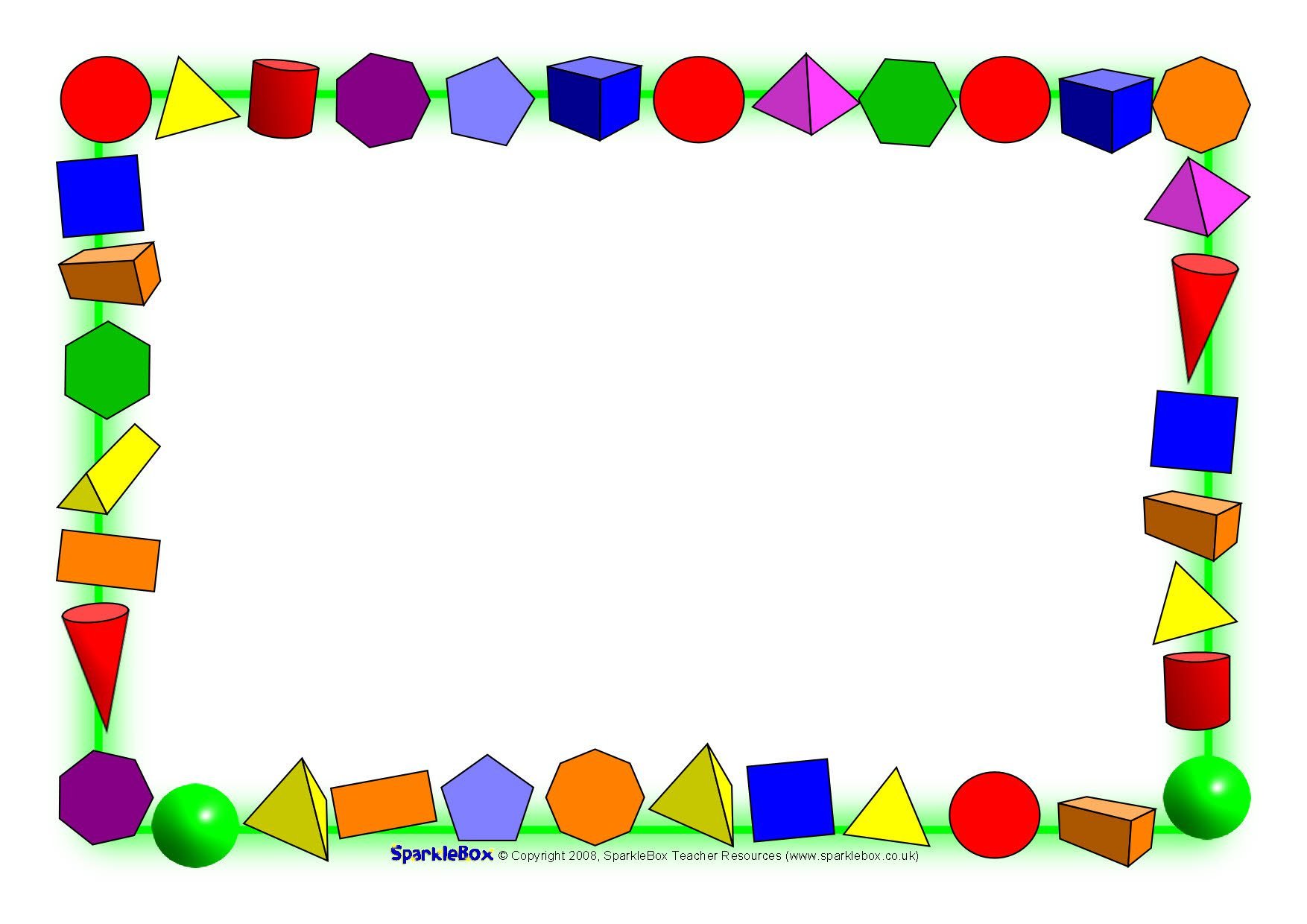 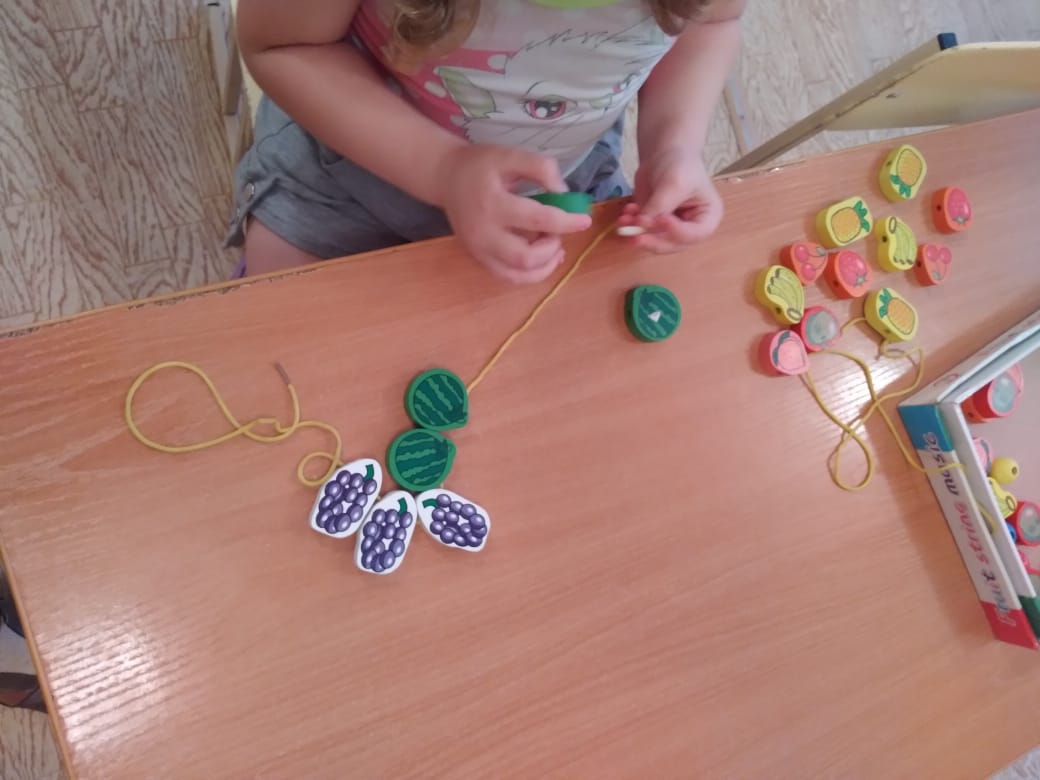 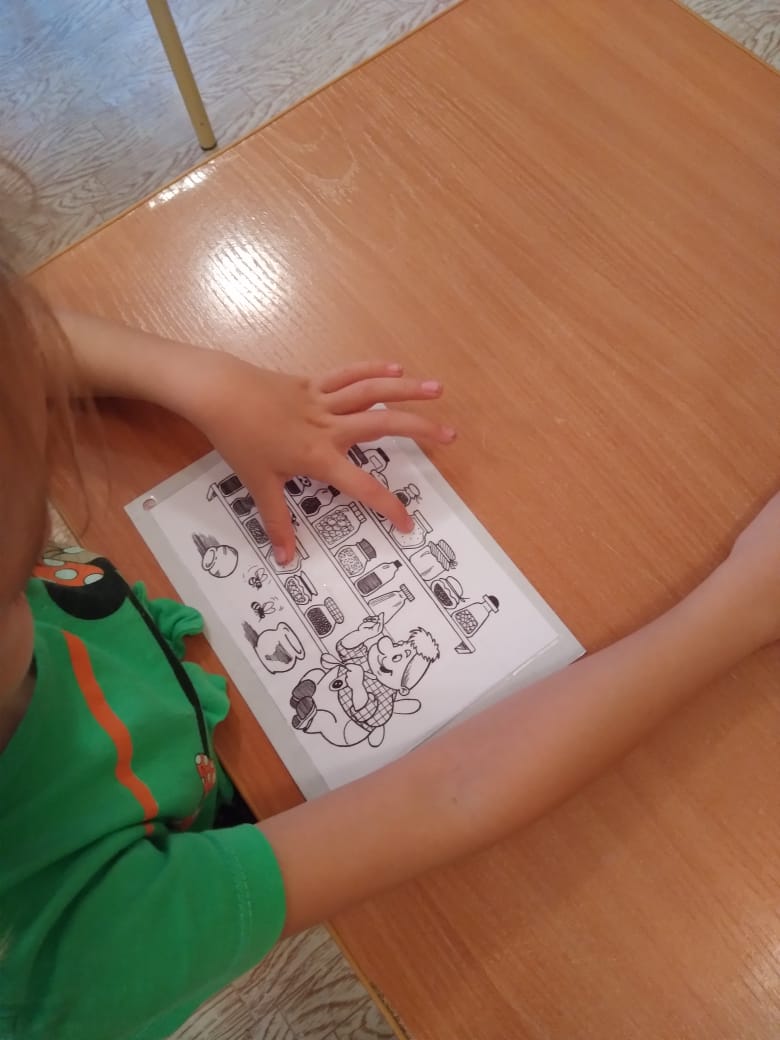 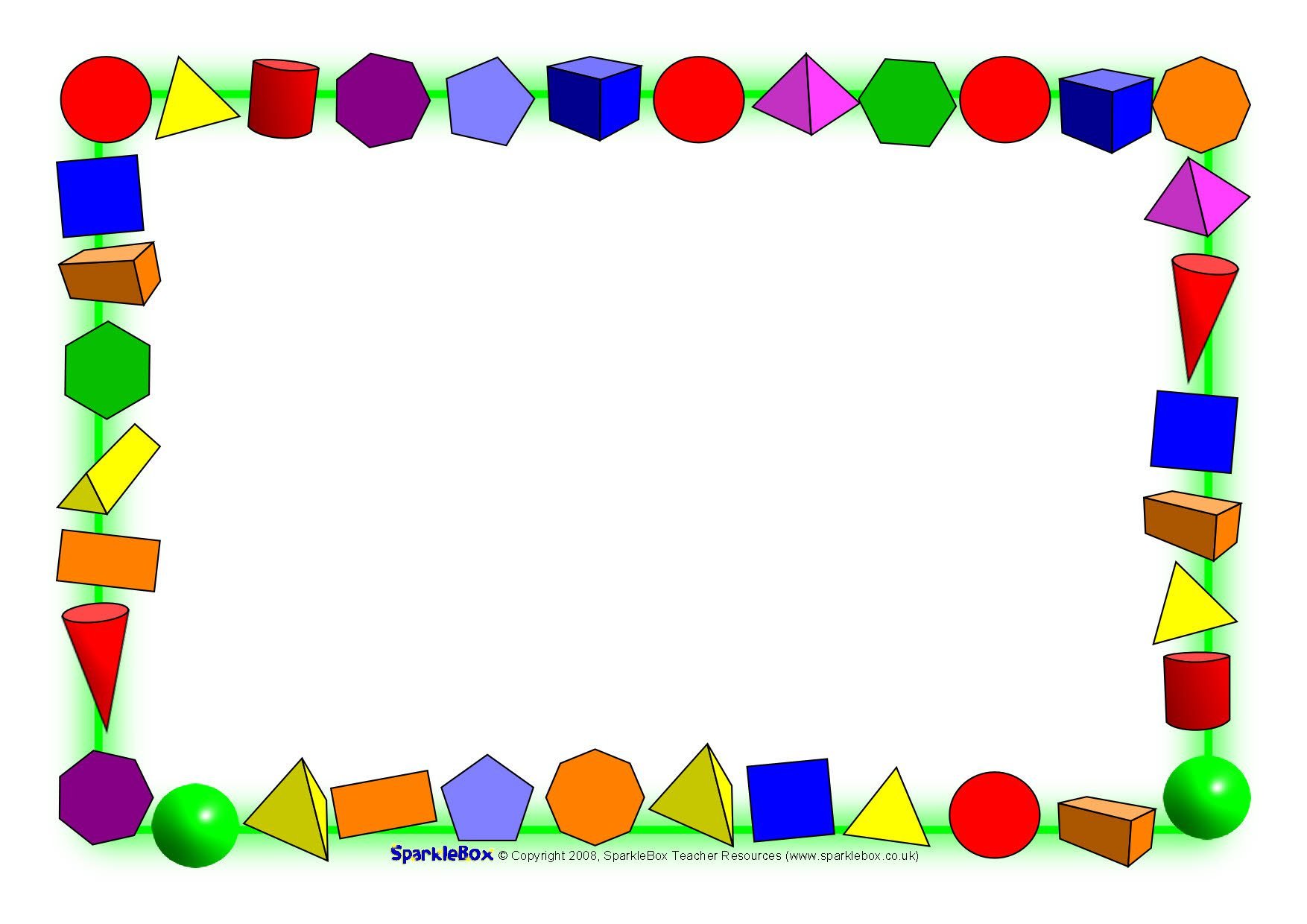 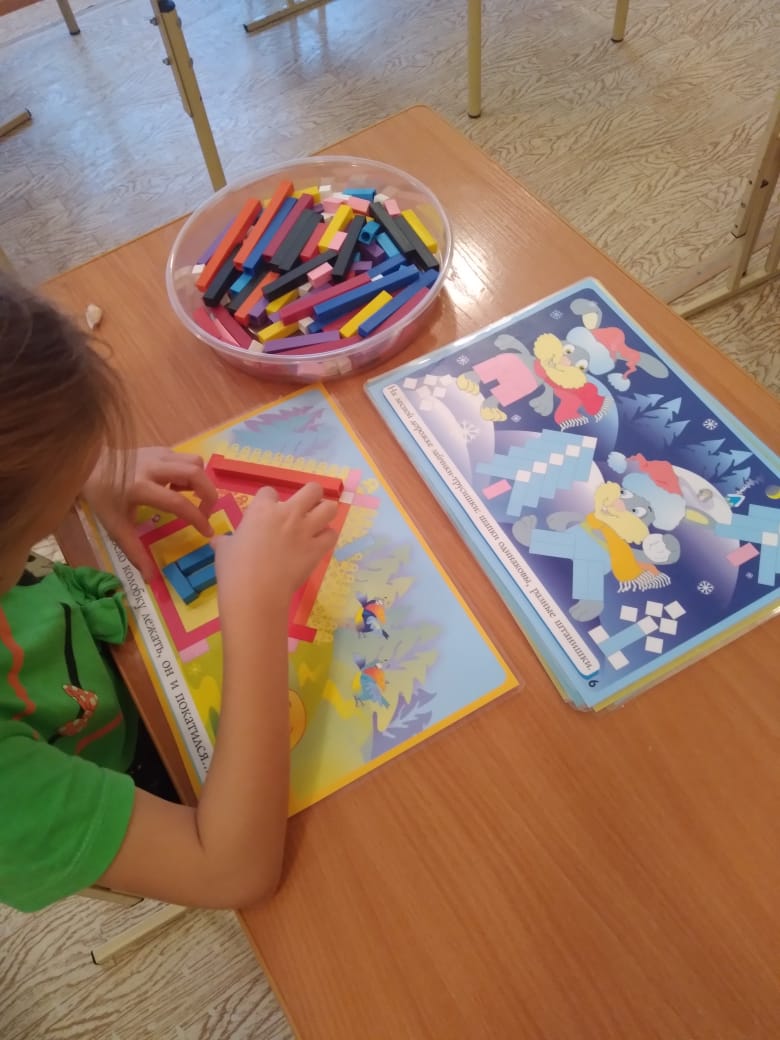 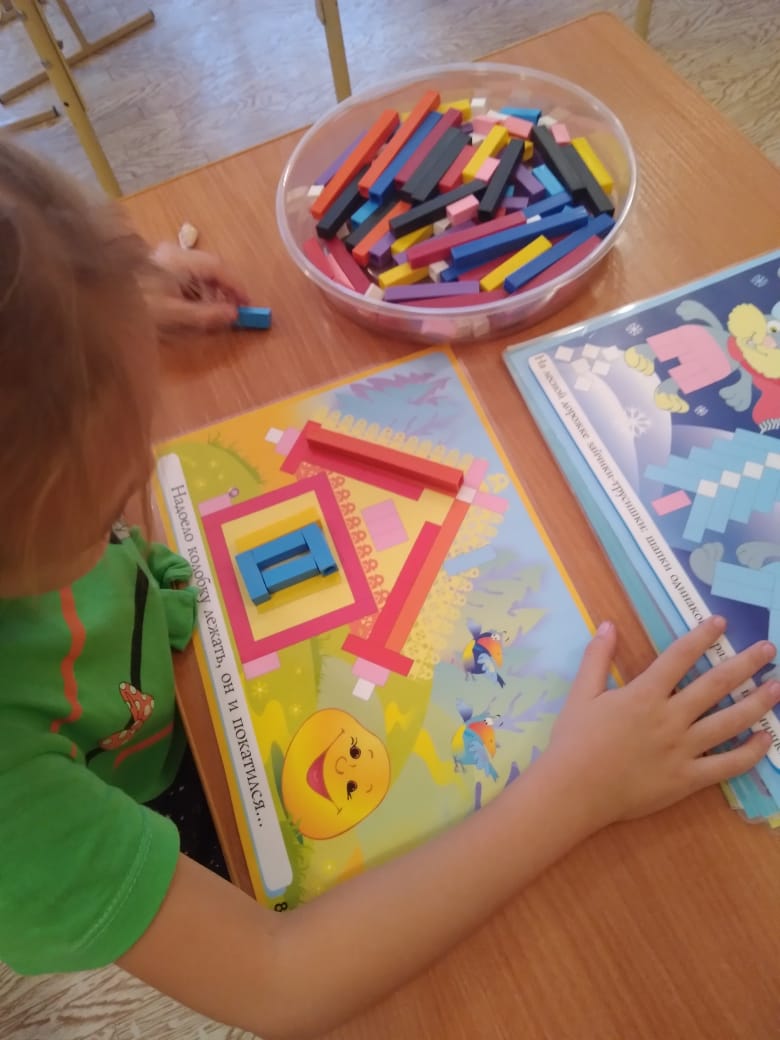 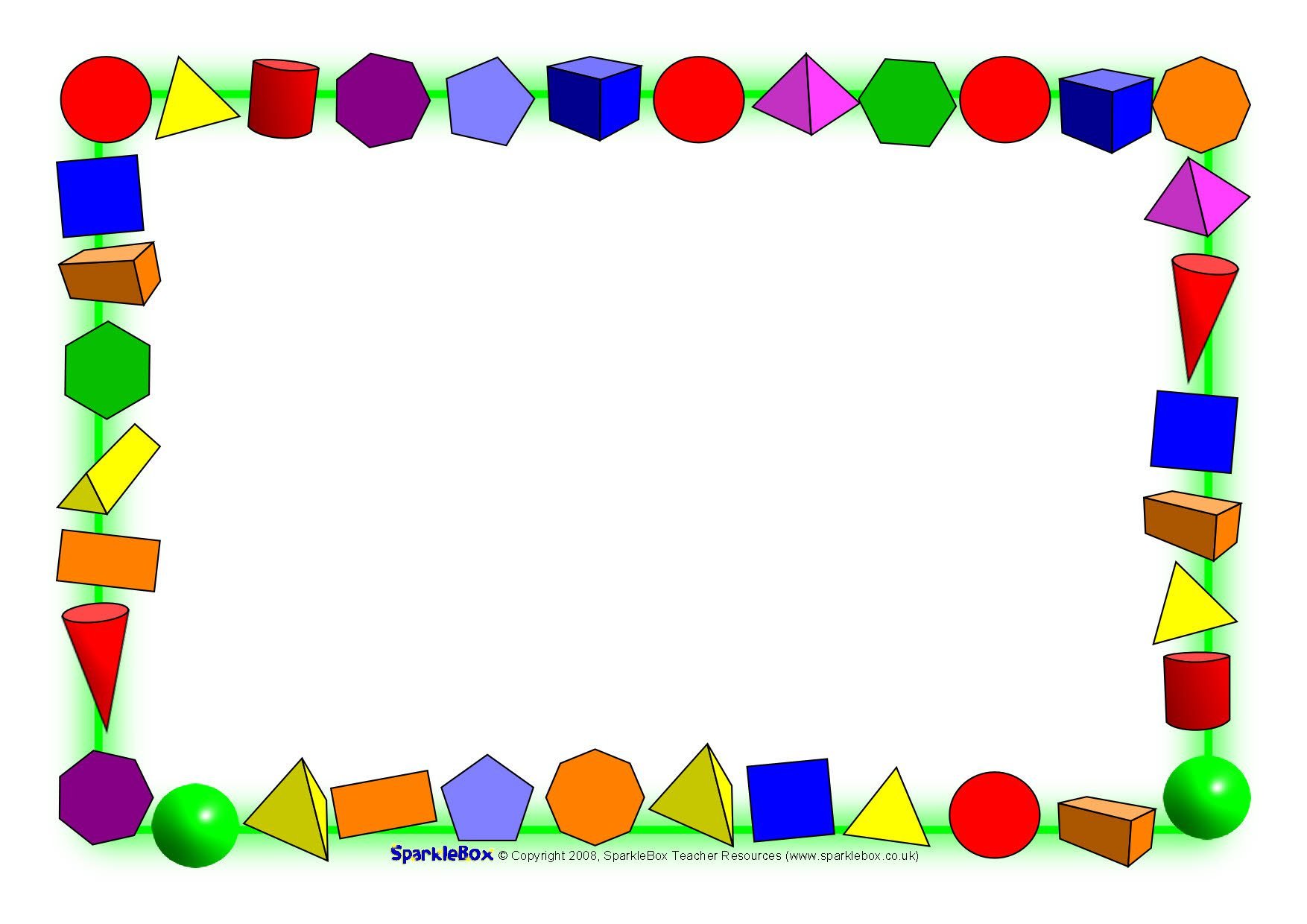 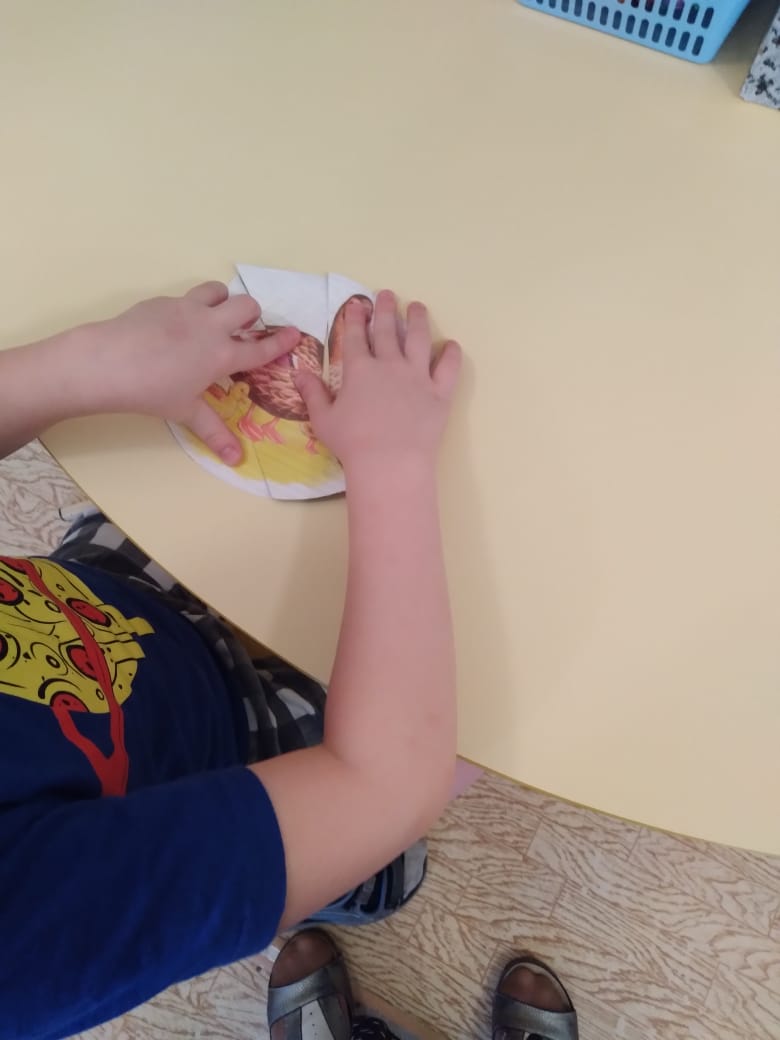 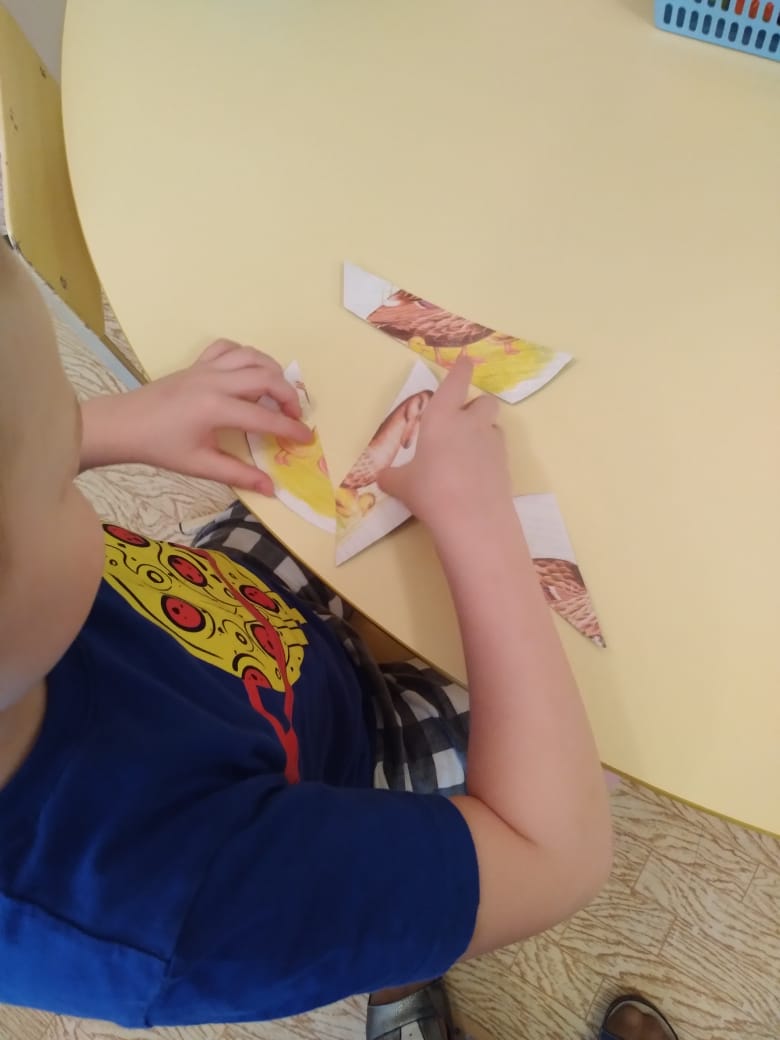 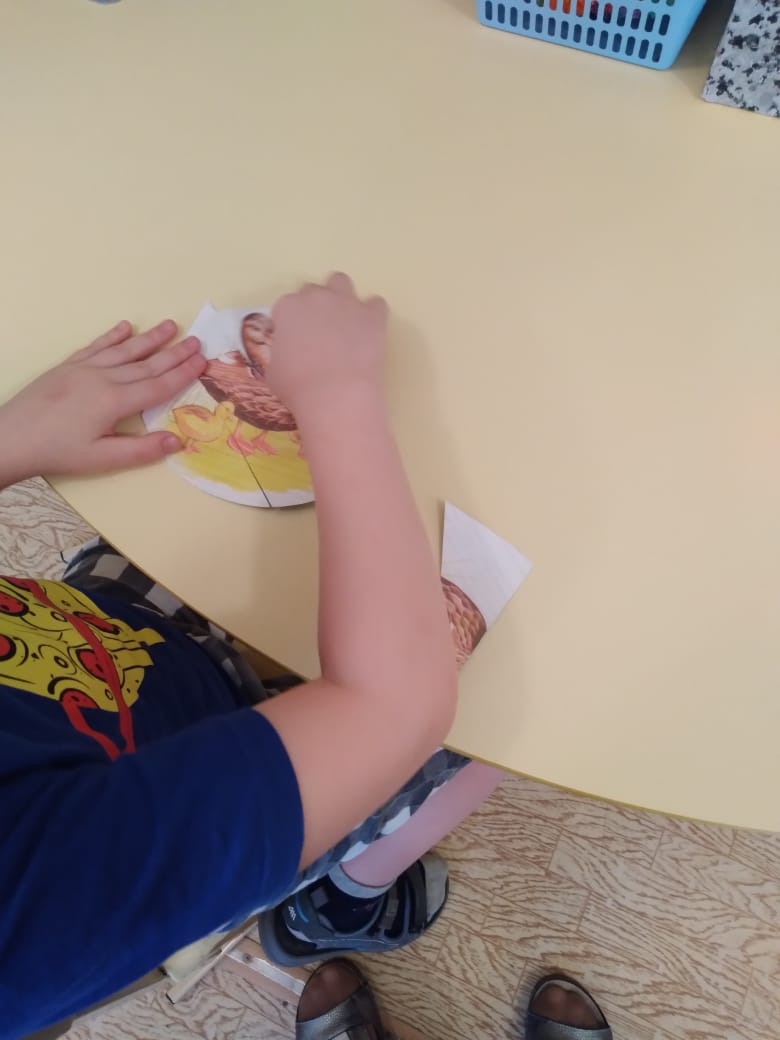 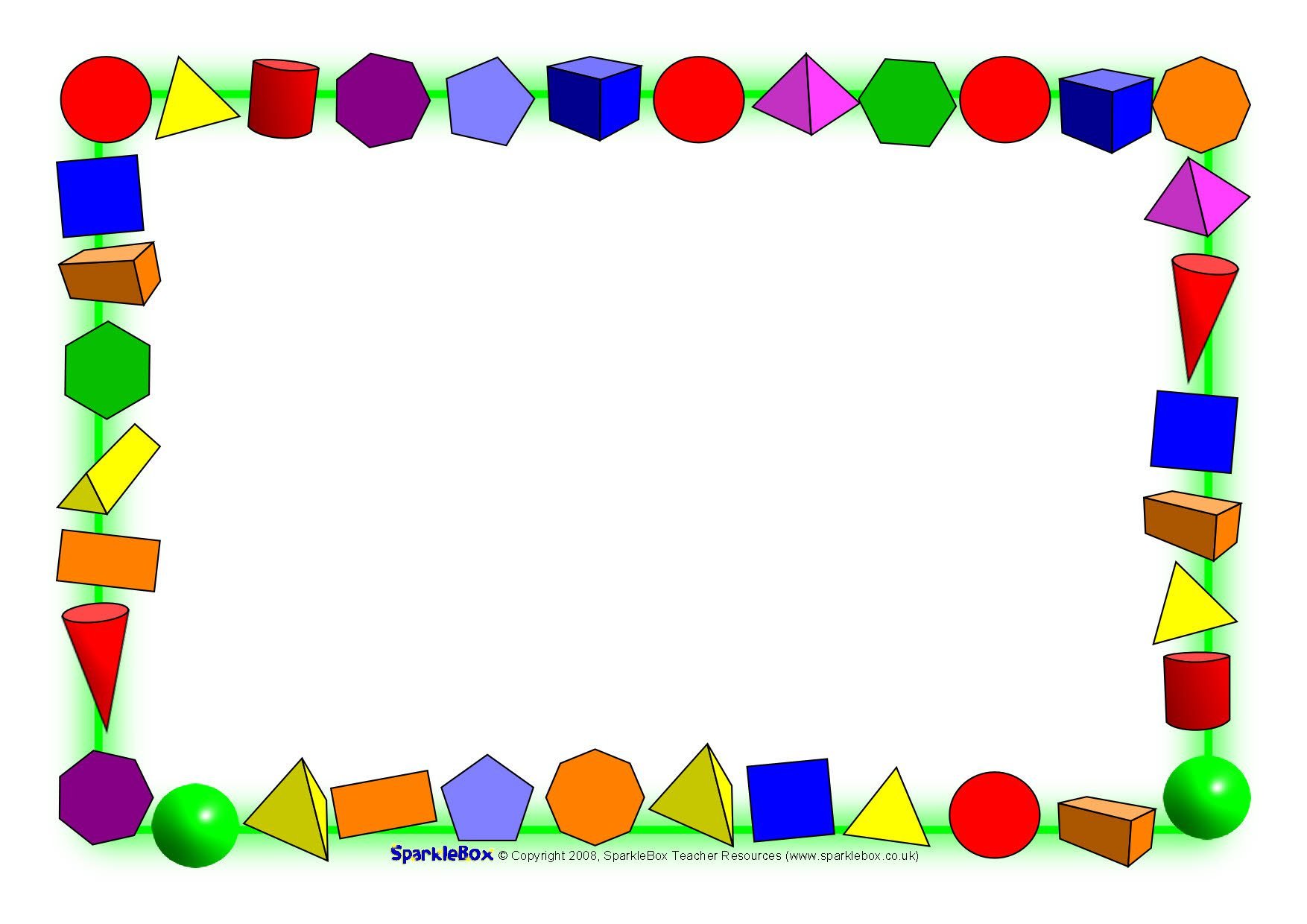 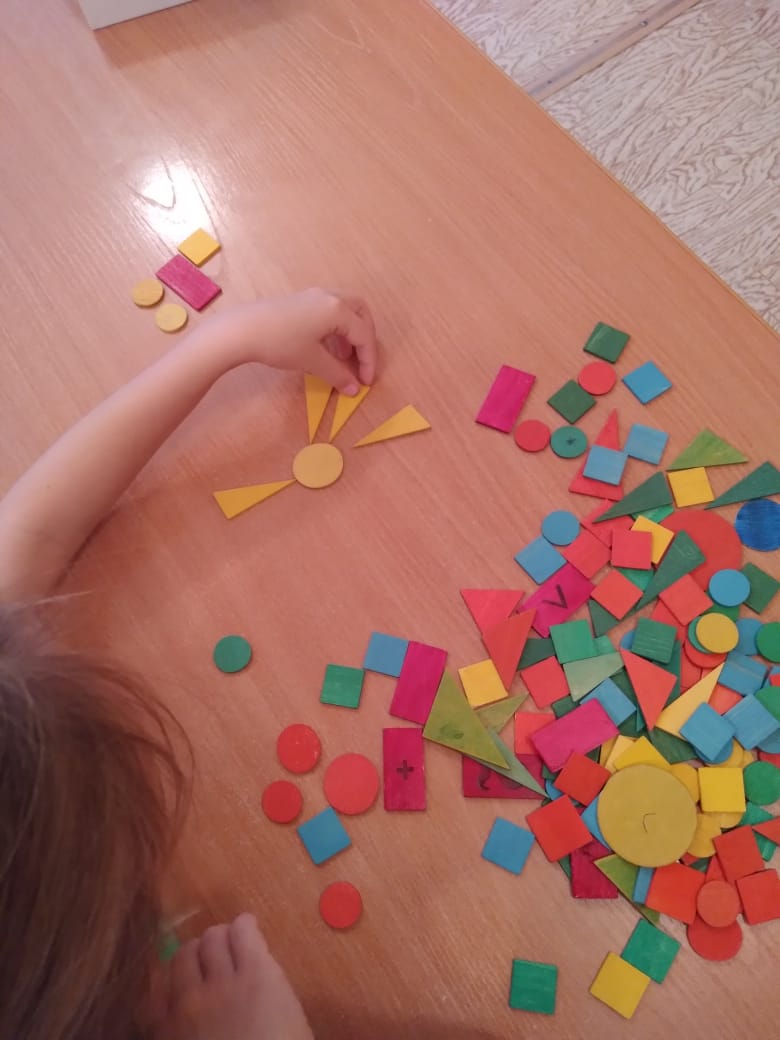 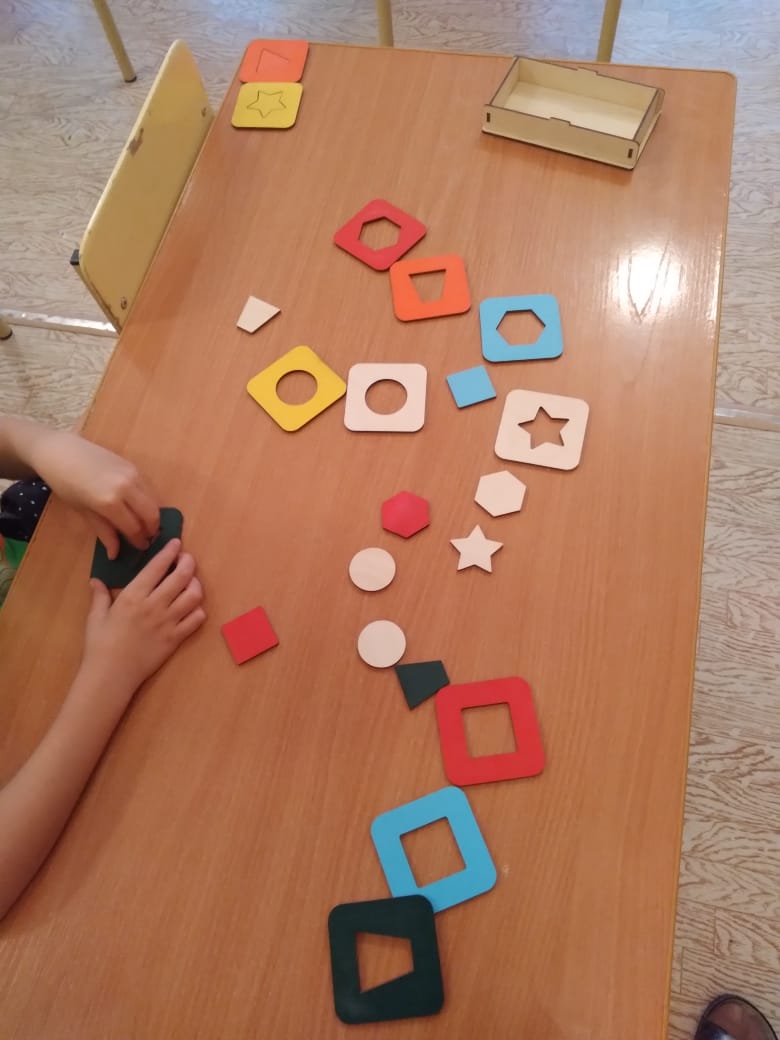 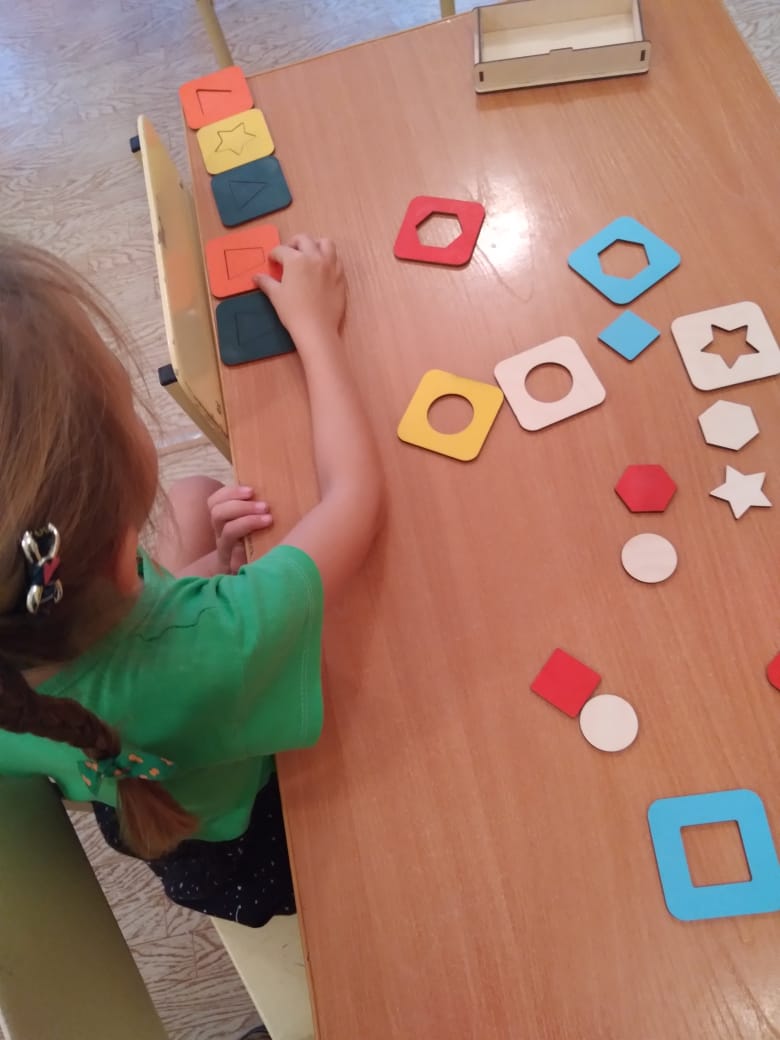 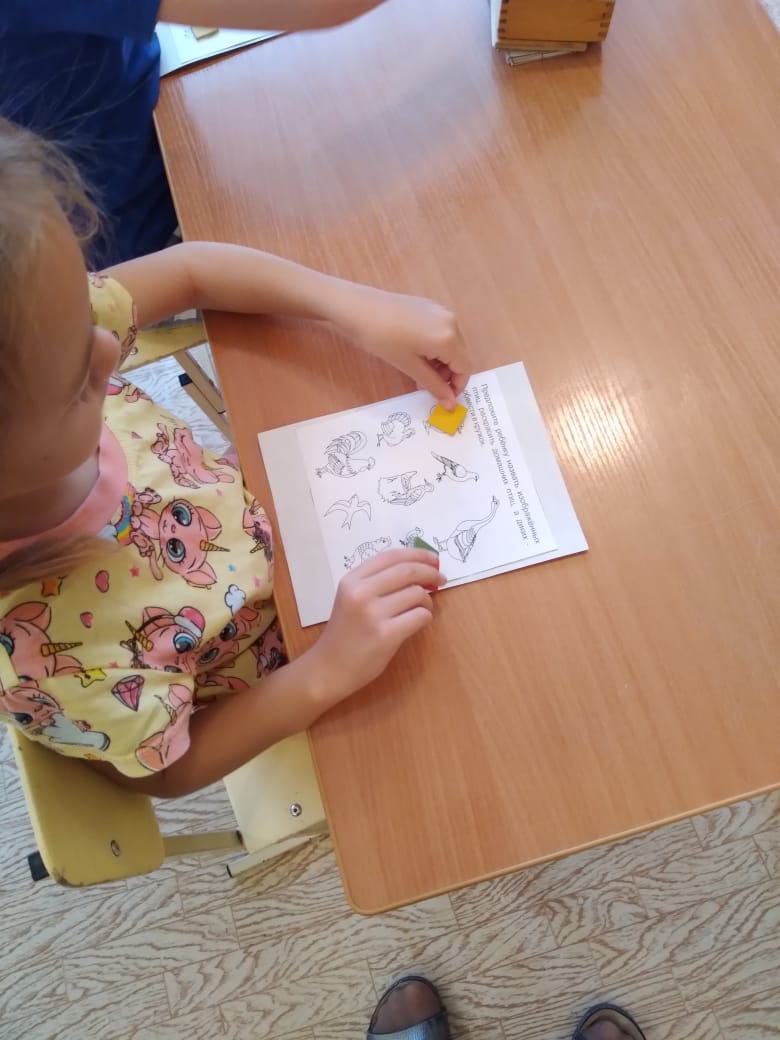 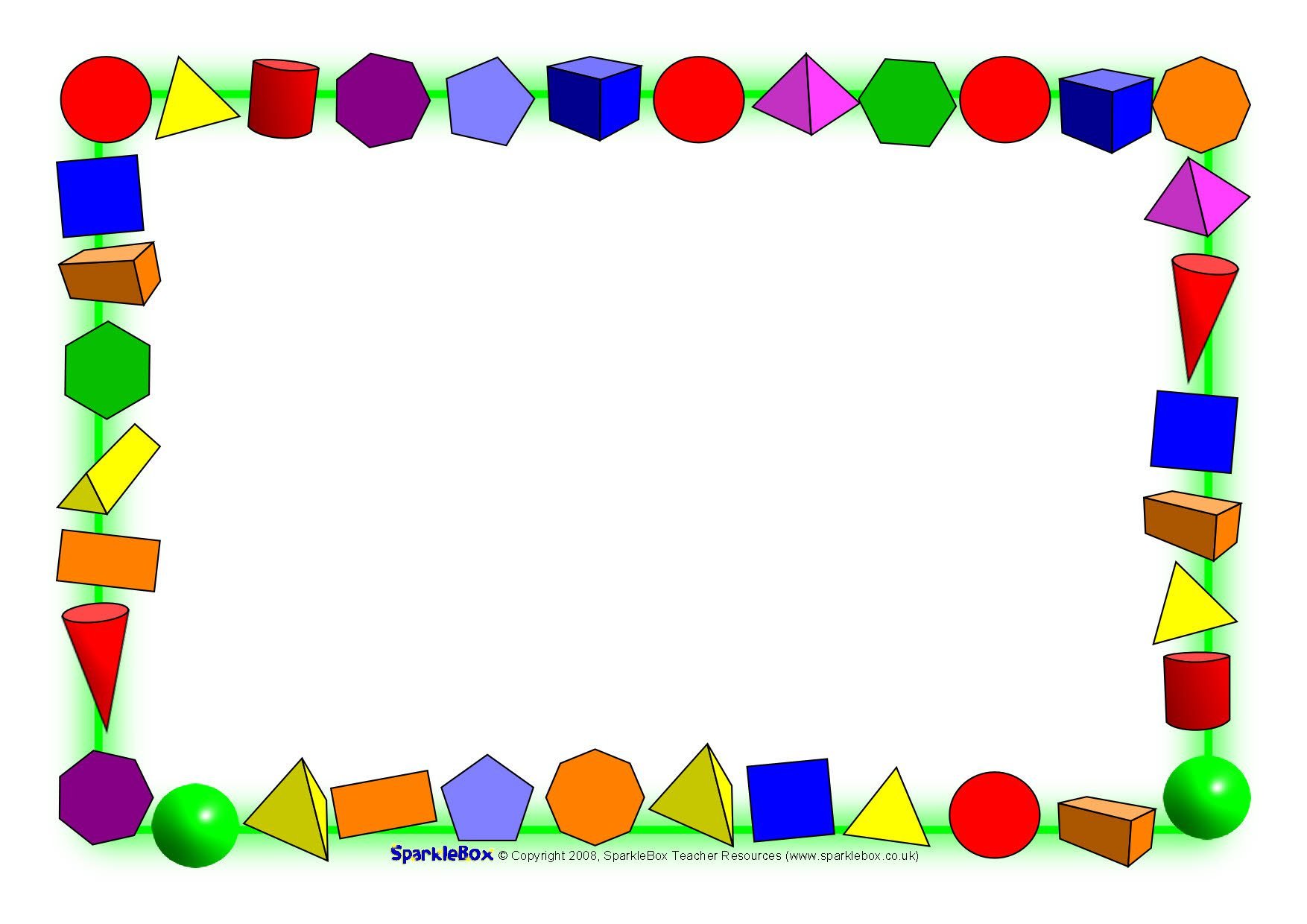 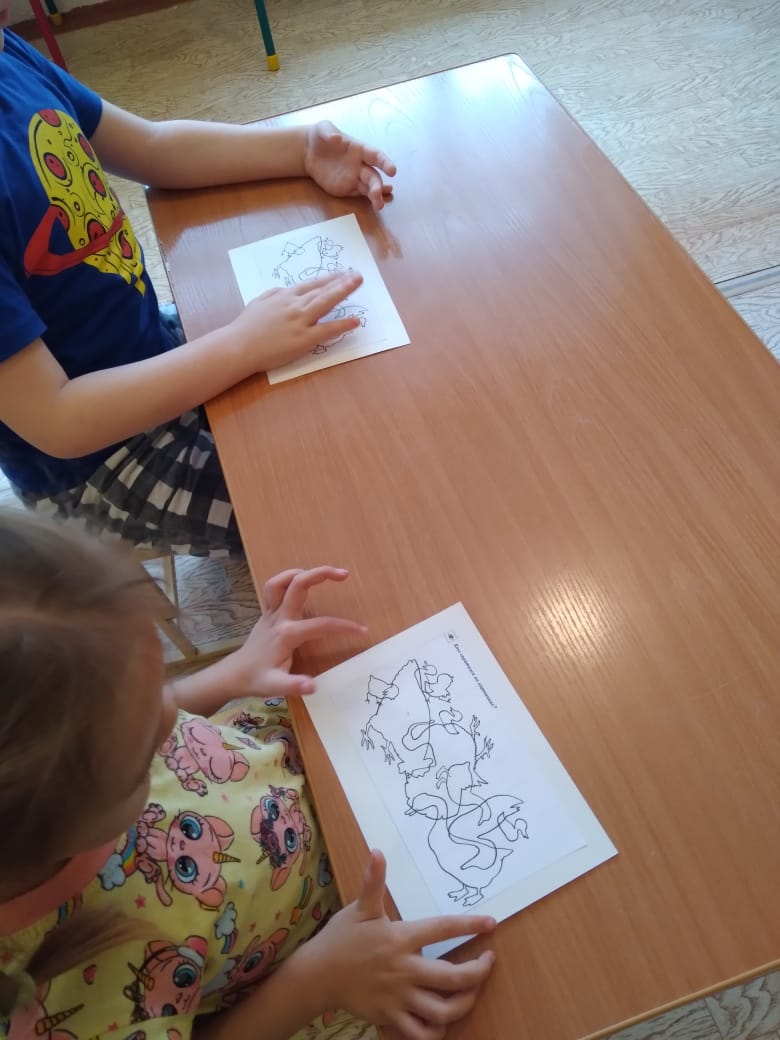 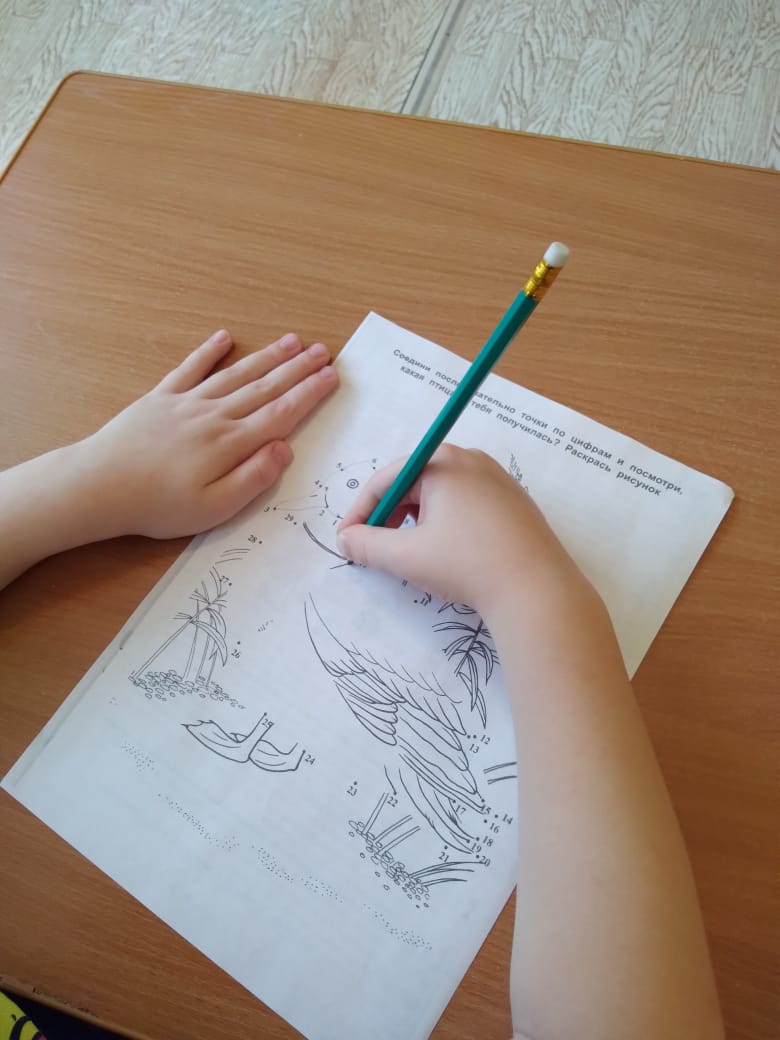 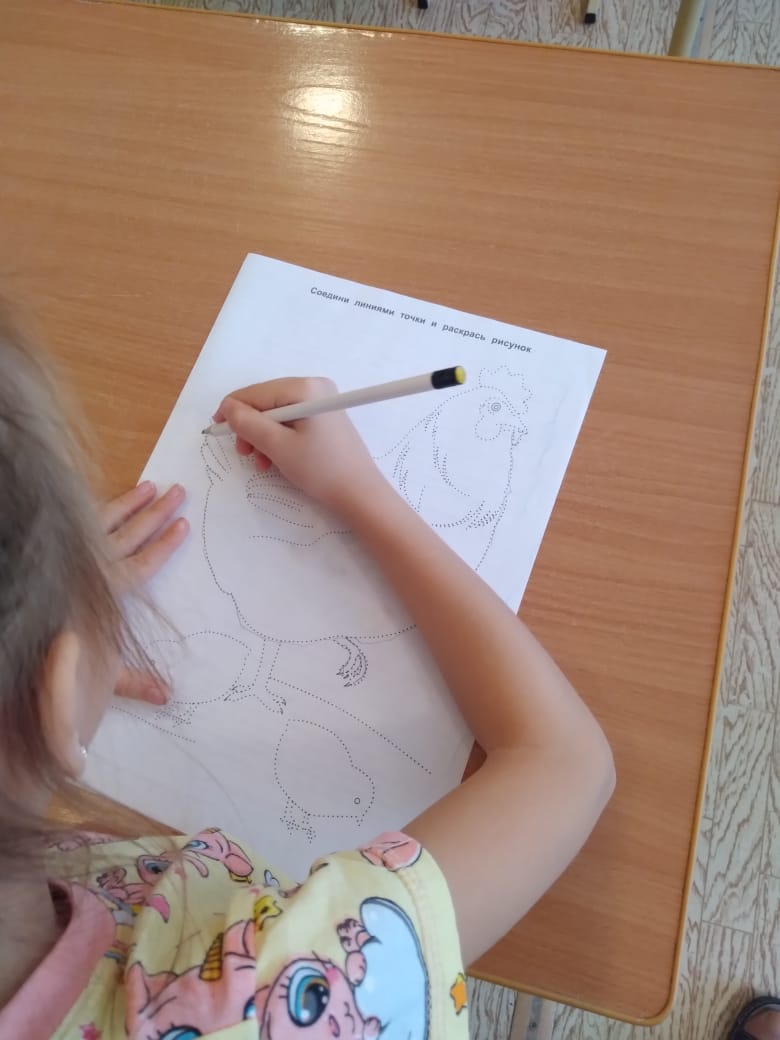 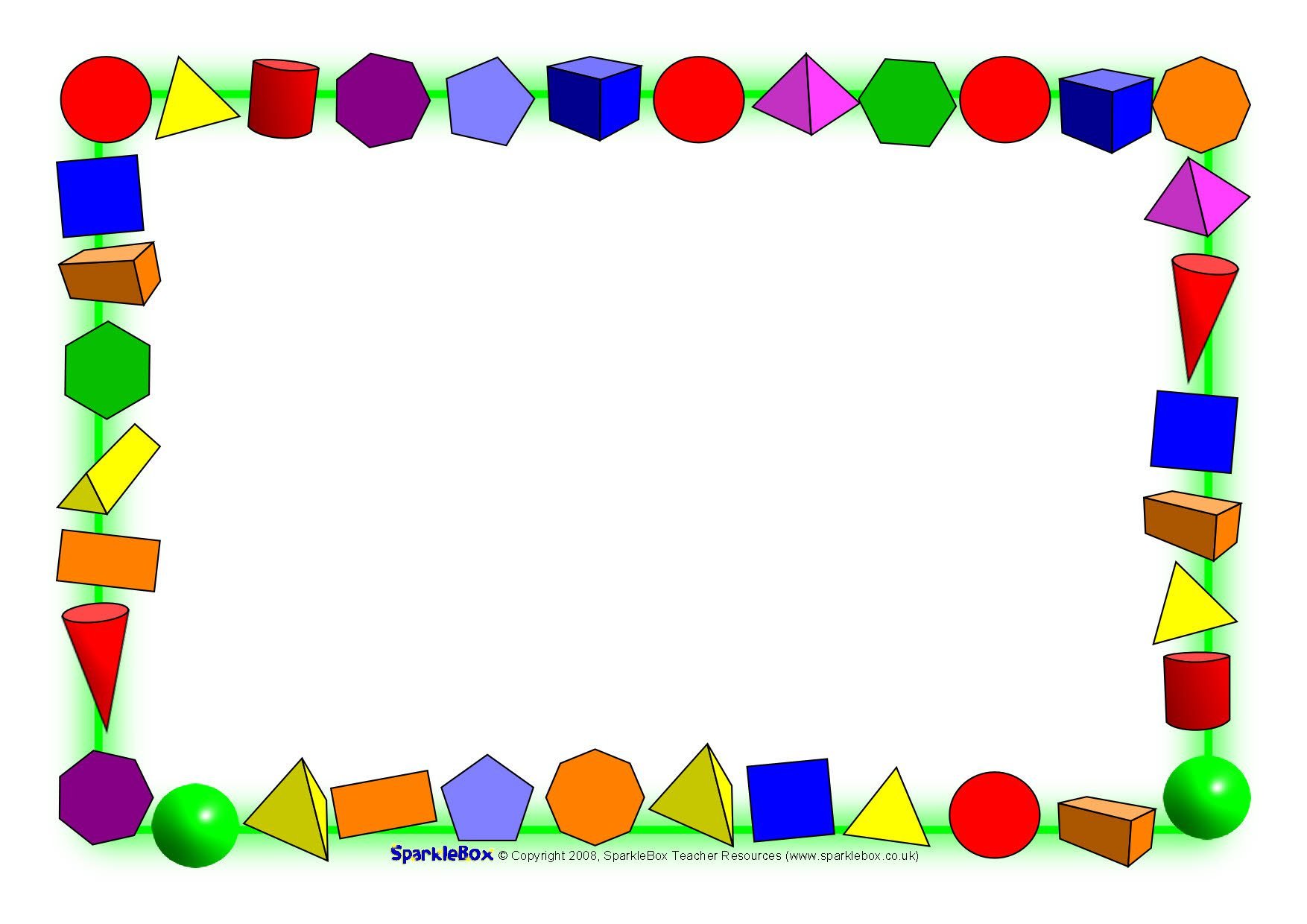 Спасибо за внимание